Событийное волонтерство
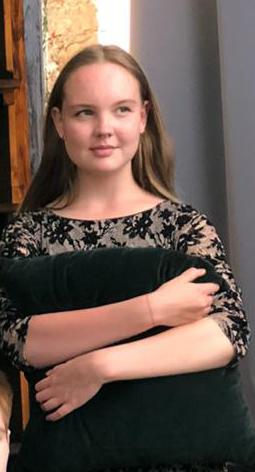 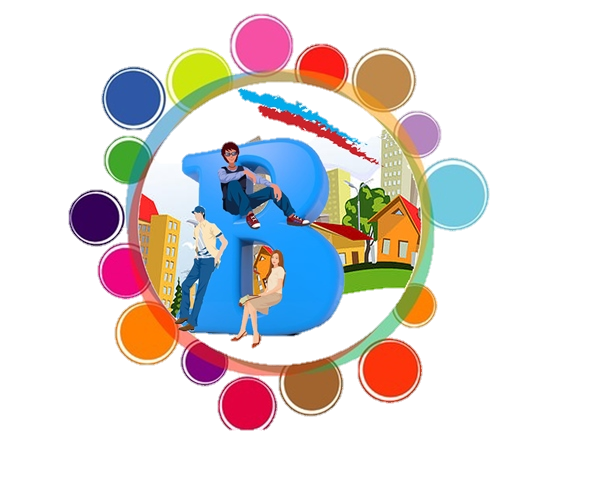 В 2020 году наша группа волонтеров «Старшеклассники 106-й» приняли участие в помощи организации детских спектаклей. Опыт был очень интересным. Поэтому мы решили продолжить волонтерскую деятельность.

Нами был разработан план наших дальнейших действий в направлении событийного, в частности культурного волонтерства. К сожалению, в волонтеры города в основном привлекают молодых людей 18+, поэтому нам не так часто удается принять участие в масштабных мероприятиях.
Участие
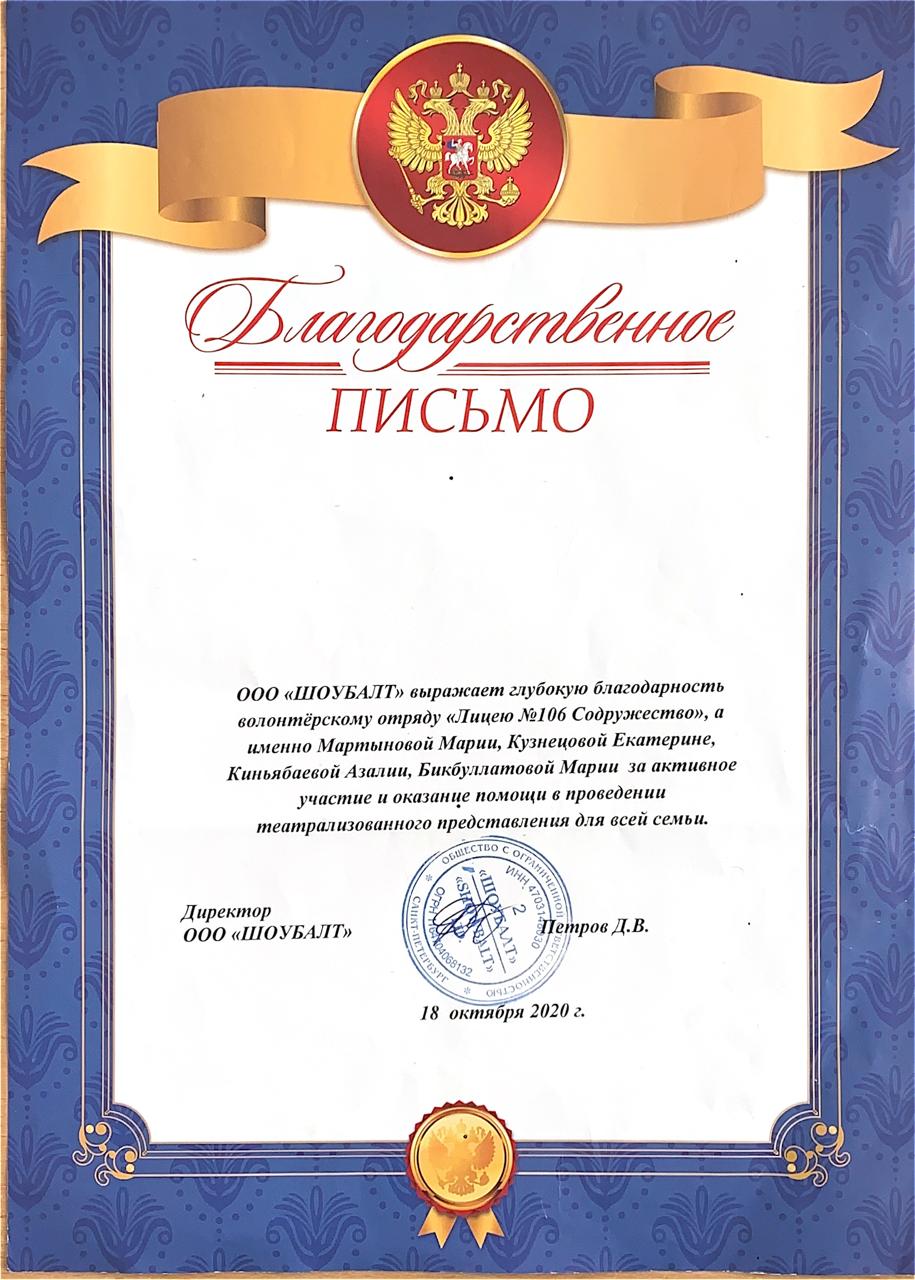 Можно выделить несколько обширных   направлений культурного волонтерства:
волонтерство в учреждениях культуры и в рамках крупных событий, 
организация мероприятий в сфере популяризации культуры, искусства и туристических маршрутов, 
восстановление объектов культурного наследия, 
арт-терапия и другие творческие социальные проекты.
Событийное волонтерство
Мы, как волонтеры, можем привнести в деятельность учреждений культуры множество различных ресурсов. Это знания и навыки, новая информация, свой творческий и интеллектуальный потенциал, инновации. Одной из важных характеристик наших добровольческих услуг также является экономичность, связанная с минимизацией административных накладных расходов.
Событийное волонтерство
Социально-творческий проект «Я – ДоброТворец» направлен на оказание творческой помощи социальным учреждениям – взаимодействия с социальными учреждениями через проведение благотворительных концертов, тематических праздников, мастер-классов, встреч с успешными людьми. Проект будет играть роль своеобразного моста между проактивной неравнодушной молодежью и социальными учреждениями. 

Формат творческой помощи чаще всего выбирает социальное учреждение.

Волонтеры проекта — это молодые музыканты, танцоры,
  фотографы, театралы, ведущие, аниматоры, художники,
  мастера прикладных искусств, организаторы мероприятий и          все, кто готовы помогать безвозмездно.
Событийное волонтерство: будущие планы
Проект волонтерский отряд «Лицей 106-«Содружество» – это место, где собираются ребята подросткового возраста, с разными интересами и увлечениями. 
Деятельность в рамках данного проекта подразумевает привлечение добровольцев к проведению мероприятий спортивного характера (чемпионаты, соревнования,  игры), культурного характера (форумы, выставки, презентации, фестивали) и других общих массовых мероприятий.
ЦЕЛЬ  ПРОЕКТА
обеспечить систематическую и целенаправленную работу для творческого развития личности, для организации содержательного досуга;
сформировать навыки работы в команде,
обогатить навыки общения, опыта публичных выступлений, социального взаимодействия.
ЗАДАЧИ ПРОЕКТА
Волонтера и его деятельность в учреждениях культуры отличает
• желание узнать новое и реализовать свои навыки;
• неравнодушие к культуре и искусству, творческий потенциал;
• опыт участия в реализации культурно-просветительских проектов;
• коммуникабельность, умение работать в команде;
• эрудированность, воспитанность, интеллигентность;
• ответственность, целеустремленность, инициативность;
• желание сделать мир лучше.
Все это и составляет «профессиональные» особенности позиции волонтера в сфере культуры и делает
его «субъектом» особой – волонтерской – активности
на многочисленных площадках.
Основные шаги по реализации проекта
Информационная деятельность • Проведение консультаций • Ведение документации
Исследовательская деятельность • Поиск и сбор различных документов, фото и видеоматериалов • Проведение социологических опросов
Издательская деятельность • Работа по распечатке, копированию и ксерокопированию материалов
Рекламная деятельность • Распространение рекламной продукции (флаеры, листовки, афиши)
Социальная работа • Акции по пропаганде ЗОЖ
Прием посетителей • Общение с посетителями Сопровождение гостей  Рассадка зрителей  Навигация • Проведение экскурсий
Что мы можем: шаги по реализации
Организационные работы • Помощь в проведении выставок, экскурсий, театрализованных и концертных мероприятий  • Участие в образовательных программах, семинарах и  конференциях и помощь в их организации

Разработка и реализация дизайн-проектов • Представление проектов в области мультимедиа

Оказание помощи в проведении научно-исследовательских работ • Переводы информационных материалов • Расшифровка текстов • Помощь в ведении документации • Проведение социологических опросов • Поиск и сбор различных документов, фото и видеоматериалов • Работа с фондами и экспозициями
Что мы можем: шаги по реализации
Проведение мероприятий в образовательных организациях позволит накопить необходимый опыт. 
Приобретя навыки организации и проведения культурно-массовых мероприятий, волонтеры-добровольцы проводят самостоятельно уличные мероприятия в скверах и в парках города. 
В будущем планируем издать сборник методических разработок сценариев, посвященных официальным праздникам России.
РЕЗУЛЬТАТЫ ПРОЕКТА
VI Всемирная фольклориада CIOFFС 3 по 11 июля 2021 года в Республике Башкортостан пройдет VI Всемирная Фольклориада. Мероприятие проходит раз в четыре года и призвана показывать всё многообразие традиционного культурного наследия человечества и способствовать его сохранению. 
Летом 2021 года Республика Башкортостан на 8 дней превратится в уникальную театрализованную площадку, на которой порядка трёх тысяч артистов из более чем 72 стран мира объединятся для того, чтобы представить жителям и гостям республики свою традиционную музыку, танцы, народные промыслы, кухню, костюмы и сценическое искусство. 
При этом посетители мероприятия смогут не просто выступить наблюдателями, но и активно включиться в различные интерактивные действия – освоить игру на народных инструментах, попробовать необычные национальные блюда, обучиться традиционным искусствам разных народов.
VI Всемирная Фольклориада 2021 в Республике Башкортостан
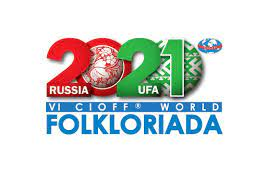 Стань ВОЛОНТЕРОМ!
Выполнила Мартынова Мария, ученица 10В класса МБОУ «Лицей № 106 Содружество»